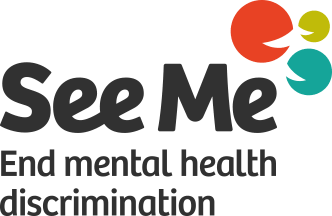 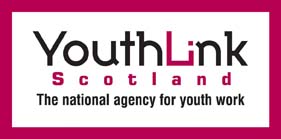 The Iceberg Theory
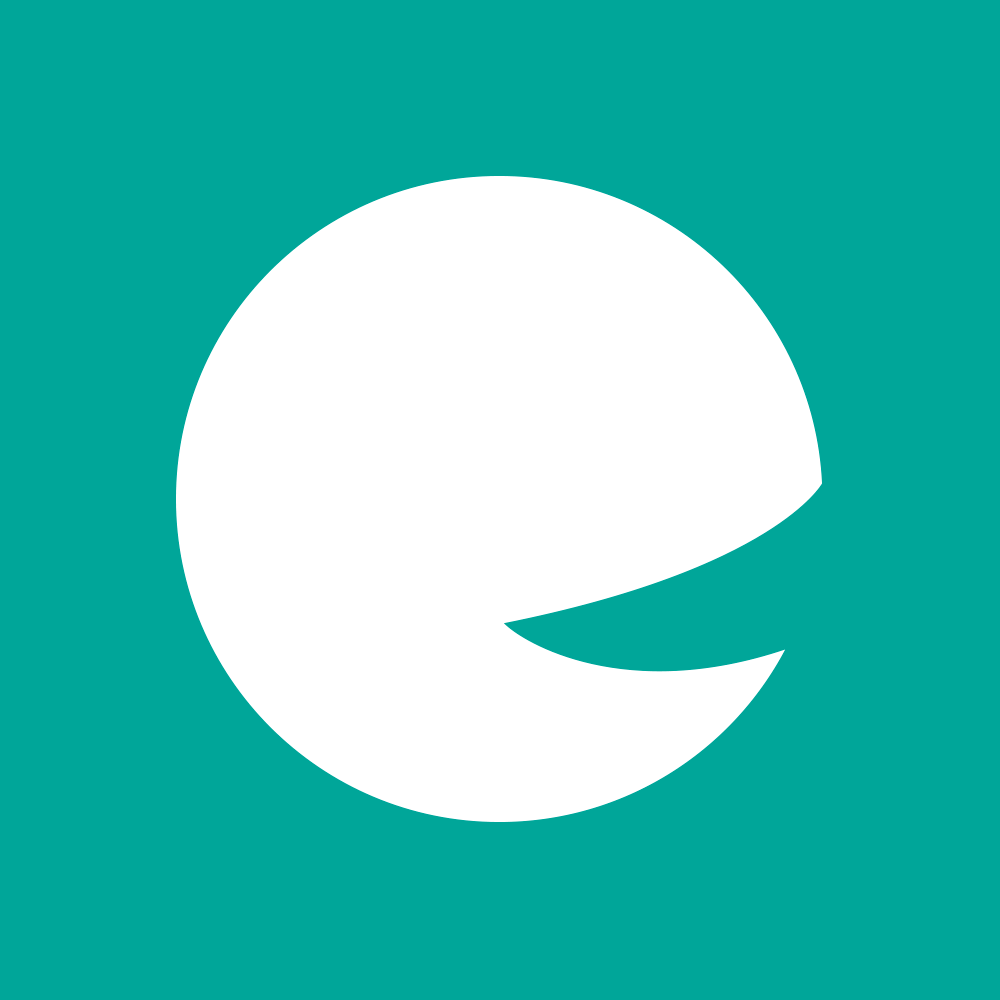 Seeing things from other people’s perspectives
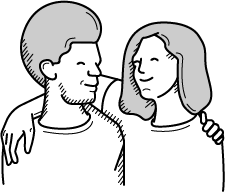 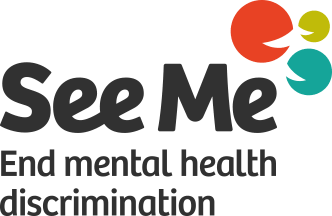 SESSION AIMS
WHAT YOU WILL LEARN
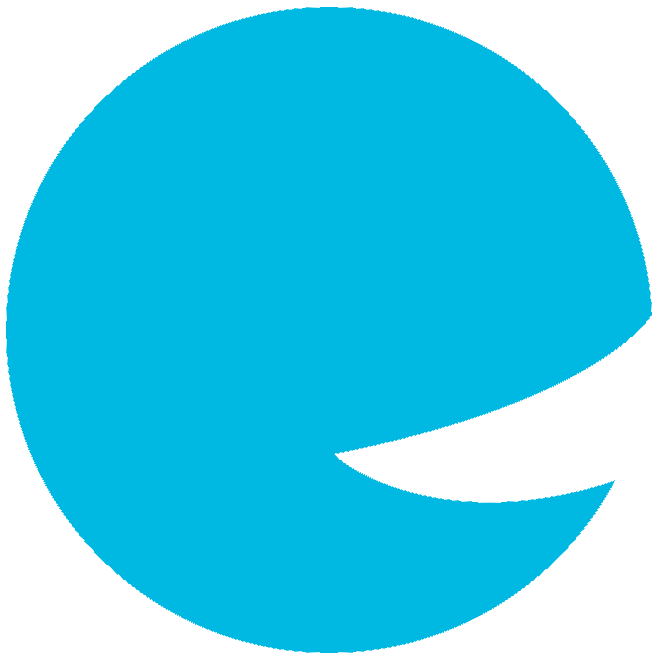 To enable participants to see alternative perspectives.

To equip participants with the knowledge to help others gain a perspective on mental health
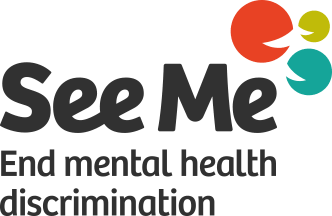 The Iceberg Theory
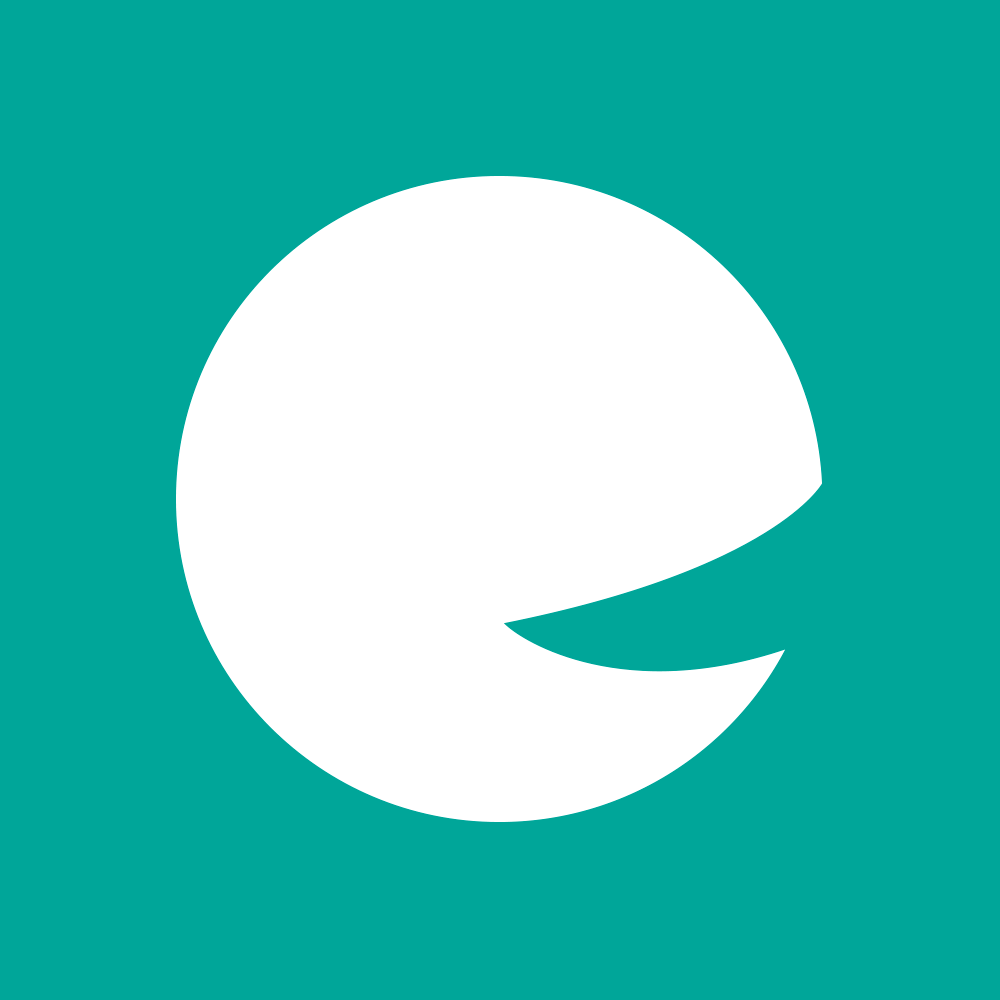 Watch the Iceberg Theory video
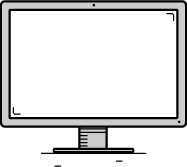 [Speaker Notes: Play video to 1 minute 10 seconds -https://www.youtube.com/watch?v=ye7TVMl-_TQ]
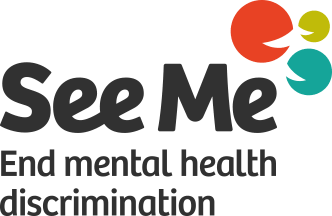 How much of an iceberg can we see?
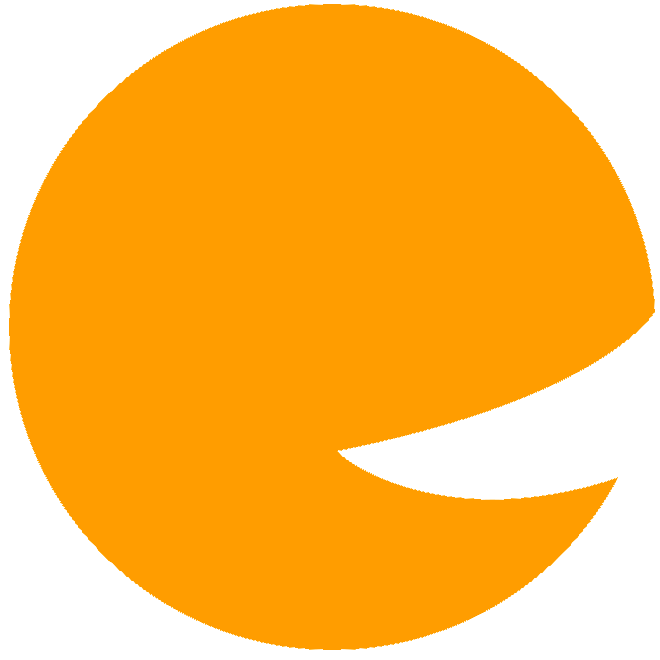 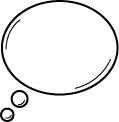 Answer: About 9%
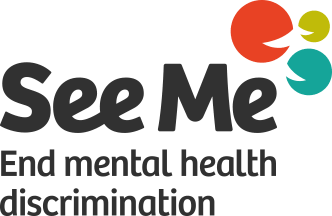 Behaviours
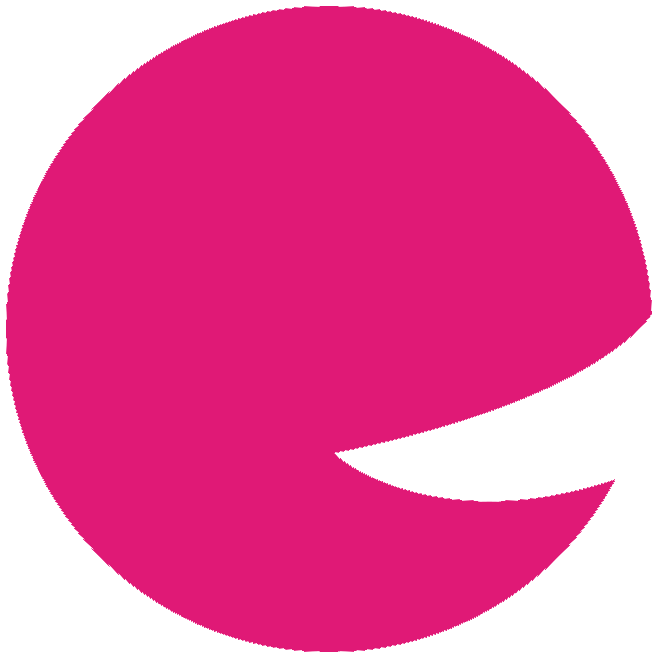 If someone is struggling, what behaviours might we see?


What are some possible things that could happen in someone’s life to cause these?
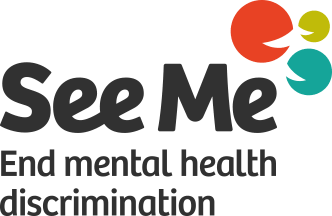 Underneath the iceberg…
What might be at the bottom of the iceberg underneath the water that contributes to the type of person you are?
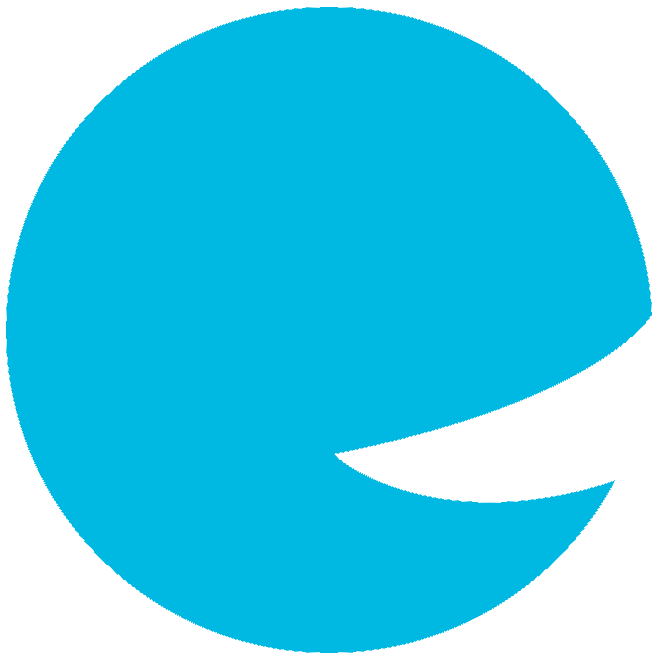 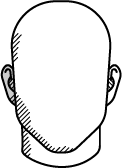 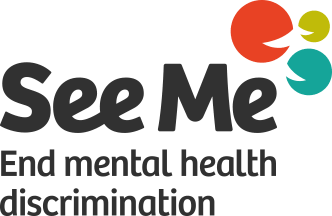 Underneath the iceberg…
What are the basic needs of human beings?
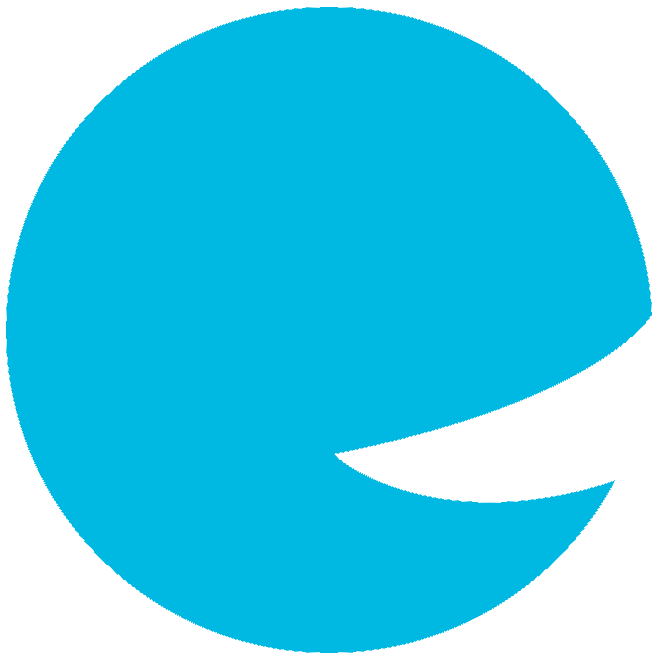 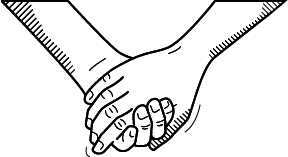 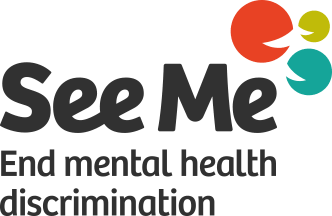 The Iceberg Theory
"Empathy develops when the individual, group or community have the strength to see beyond the destructive expressions of anger; to the hurt, the needs and fears of those who they experience as hurting them."
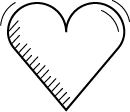